Down

Used by professional graphic artists
Prints high quality – low volume
Prints high quality – high volume
Outputs sound
affects or control the real world
Across

Requires more desk space
High levels of brightness
Used on phones/tablets
Used by teachers
Prints low quality – carbon copies
Prints large copies
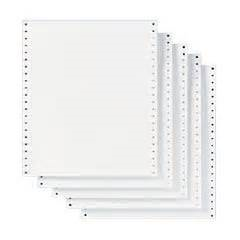 ______ quality printer.
Prints _______ copies 
Prints on ____________ multi-part stationary
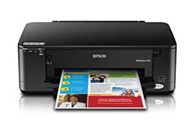 Laser Printer
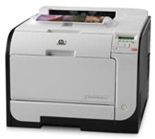 High quality printer used in offices to print high _________. Printing is _______ and _________ lasts long time compared to inkjet cartridge.
Inkjet Printer
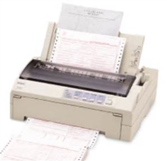 Dot Matrix
______ quality printer which is used when printing in ______ volumes. Printer is ______ to buy but ink runs out ________.
cheap
fast
High
continuous
low
Volumes
Carbon
low
quickly
tonner
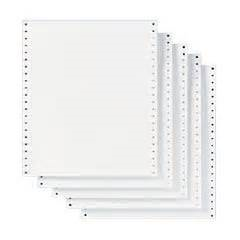 3D Printers can produce ______ objects by building _____ upon layer. Parts can be _______ which are no longer manufactured.
Wide Format Printer
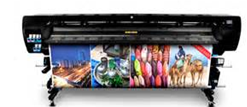 Wide _________ printers are generally used when ________ format printing is required. High _________ printing compared to laser and inkjet printers.
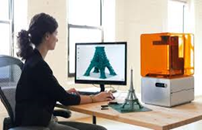 3D Printer
solid
created
large
layer
format
resolution
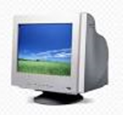 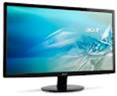